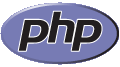 Flash 書き換え  PHP extension “SWF Editor”
番外編 (懇親会発表用)
2009年9月4日  よや  yoya@awm.jp
(日曜プログラマ)
はじめに
お昼過ぎにサブ部屋で発表したけど、「PHPの見える化」の裏番組になっちゃったので、主にメイン側にいた人向けに発表です。

あと、話し足りなかったのを追加。

版権的に ust が動いてる中で発表したくないデモとか
SWF Editor のイメージ
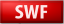 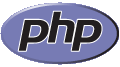 PHP
class object
ABC
♪
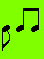 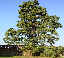 ♪
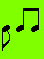 ABC
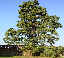 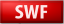 XYZ
♪
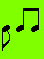 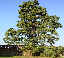 XYZ
ブロック(SWF_Tag)単位で
バラして必要な場所だけ書き換える
動作サンプル
画像を入れ替える




http://awm.jp/~yoya/php/swfed/
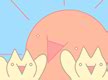 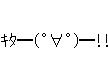 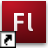 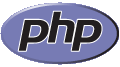 (SWF Editor)
$obj->replaceJpegData(1, $jpegdata);
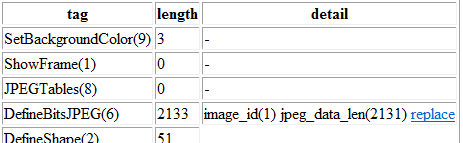 SWF Editor で画像を入れ替える
image_id と JPEG 画像データを指定








PNG も replacePNGData で同様に
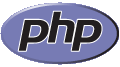 $swf_data = file_get_contents($swf_filename);
$jpeg_data = file_get_contents($jpeg_filename); 

$obj = new SWFEditor();
$obj->input($swf_data);
$obj->replaceJpegData($image_id, $jpeg_data);
echo $obj->output();
SWF Editor で文字列を入れ替える
テキストツールで張り付けた文字列の差し替えができます。(変数名でも内部ID指定でもOK)
変数名と埋め込みたい文字列を指定
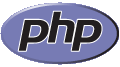 $swf_data = file_get_contents($swf_filename);
$text = ‘Foo Baa Baz’;

$obj = new SWFEditor();
$obj->input($swf_data);
$obj->replaceEditString($var_name, $text);
echo $obj->output();
(デモ)好きなキャラを埋める
http://portal.nifty.com/2008/06/08/b/

http://awm.jp/~yoya/php/swfed/index.php?id=de91c56203390c68
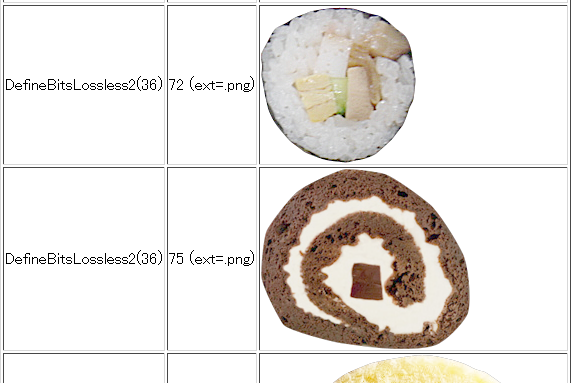 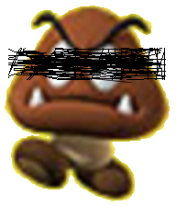 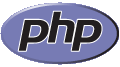 replacePNGData
(デモ)キャラを入れ替える　(2)
http://awm.jp/~yoya/php/swfed/index.php?id=2c9763264074a8f0
% php swfgetjpegdata.phps chara.swf 10 > 10.jpg # 海春
% php swfgetjpegalphadata.phps chara.swf 10 > 10.alpha 
% php swfgetjpegdata.phps chara.swf 12 > 12.jpg
% php swfgetjpegalphadata.phps chara.swf 12 > 12.alpha
% php swfgetjpegdata.phps chara.swf 69 > 69.jpg # 麗
% php swfgetjpegalphadata.phps chara.swf 69 > 69.alpha % php swfgetjpegdata.phps chara.swf 71 > 71.jpg 
% php swfgetjpegalphadata.phps chara.swf 71 > 71.alpha 
% # 海春と麗を入れ替え 
% php swfreplacejpegdata.phps chara.swf 10 69.jpg 69.alpha > tmp1.swf
 % php swfreplacejpegdata.phps tmp1.swf 12 71.jpg 71.alpha > tmp2.swf
 % php swfreplacejpegdata.phps tmp2.swf 69 10.jpg 10.alpha > tmp3.swf 
% php swfreplacejpegdata.phps tmp3.swf 71 12.jpg 12.alpha > tmp4.swf
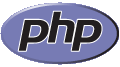 replaceJpegData
SWF Editor のアドバンテージ
仕事の分担がしやすい(はず)
雛型Flashを Flash 職人が CS3/4 で作って、動的に画像/テキストを入れ替える処理を PHP プログラマが作るとか。
注意点 (サブ会場にいた方向け説明)
内部管理Idはいろいろ変わったりするので、swf を publish して verup する度に、Id を調べなおす必要が
研究中
ABC disasm
ActionScript の定数位はわかる

SWF Shape の変換処理 (開発中)
ベクター情報の線を減らす等すれば、サイズが減るはず (deformeShape  API)

Swftools の内部ライブラリ rfxswf を PHP と binding 出来ないか
ming と違って SWF を load できる。Swfmill と違って C の構造体で生に近い形で処理できる。
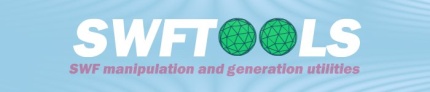 最後に
Klab 様に感謝  (PHP extension の作り方は以下の Klab様のサイトで勉強しました)
http://dsas.blog.klab.org/archives/50777398.html

 詳細は以下のURL で
http://pwiki.awm.jp/~yoya/?swfed

質問/要望、歓迎します ＞ yoya@awm.jp
ご静聴ありがとうございました。